Урок №53. Жиры. Мыла.
Преподаватель химии:
Грудинина Т.В.
Цели урока:
Рассмотреть состав, строение и свойства жиров.
Привести классификацию жиров.
Дать понятие о мылах и моющих средствах.
Содержание
Тест по пройденному материалу
Новый материал
Использование жиров в повседневной жизни человека
Классификация жиров
Открытие состава жиров
Свойства жиров
Мыла и синтетические моющие средства
Закрепление
Тест
Формулой этилформиата является:
а)			б)			в)
Какая кислота образуется при гидролизе данного эфира				:
а) уксусная;
б) пропионовая;
в) муравьиная;
При взаимодействии метилового спирта с уксусной кислотой образуется:
а) метилацетат;
б) этилформиат;
в) метилпропионат
O
||
CH3
−
CH2
−
C
−
O
−
CH3
O
||
CH3
−
C
−
O
−
CH3
O
O
||
||
H
H
−
−
C
C
−
−
O
O
−
−
C3H7
C2H5
Тест
Межклассовым изомером метилацетата является:
а) масляная кислота;	   
б) уксусная кислота;	
в) пропионовая кислота
При щелочном гидролизе (р-р NaOH)	
образуется:
а) метанол и муравьиная кислота
б) метилат натрия и муравьиная кислота
в) метанол и формиат натрия
O
||
H
−
C
−
O
−
CH3
Использование жиров.
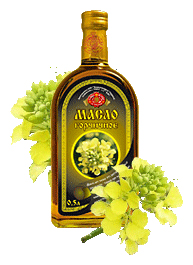 Продукты питания
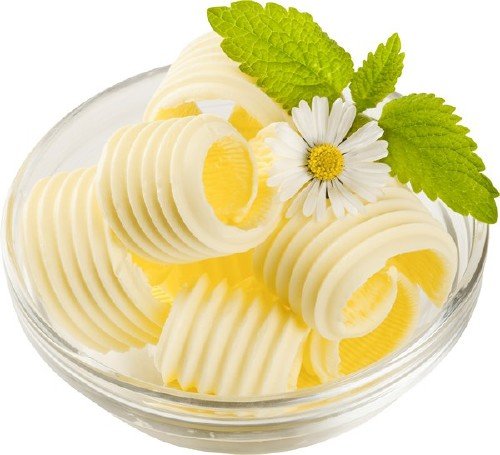 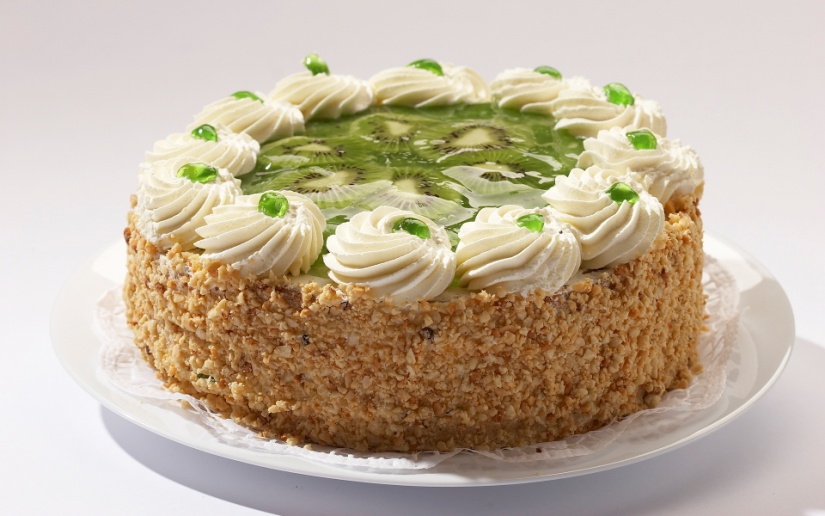 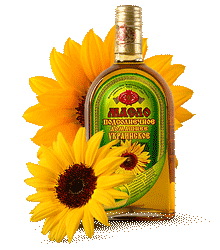 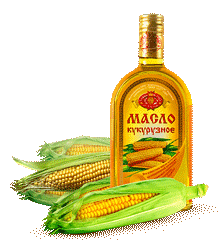 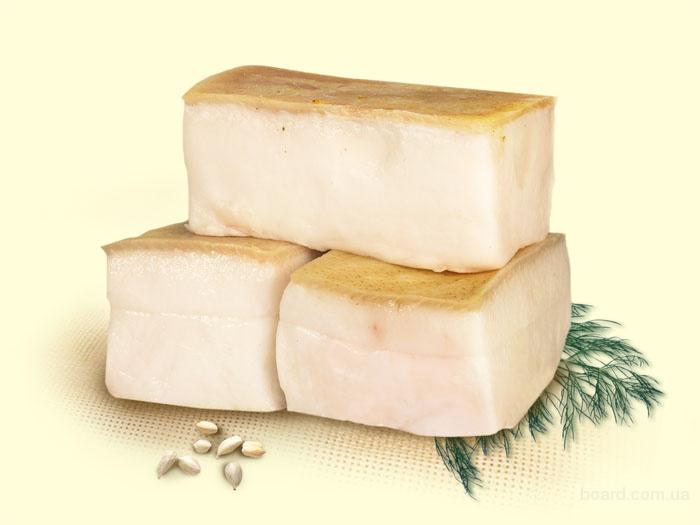 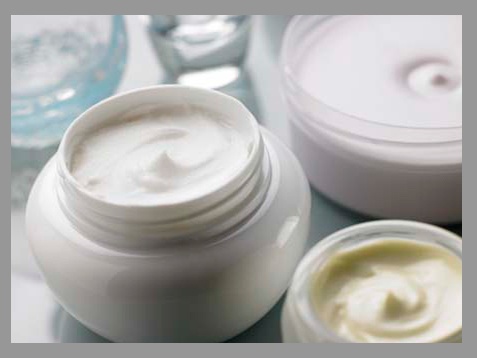 В косметических средствах
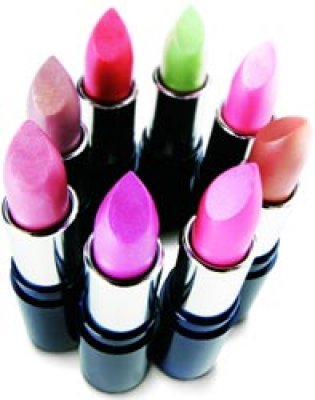 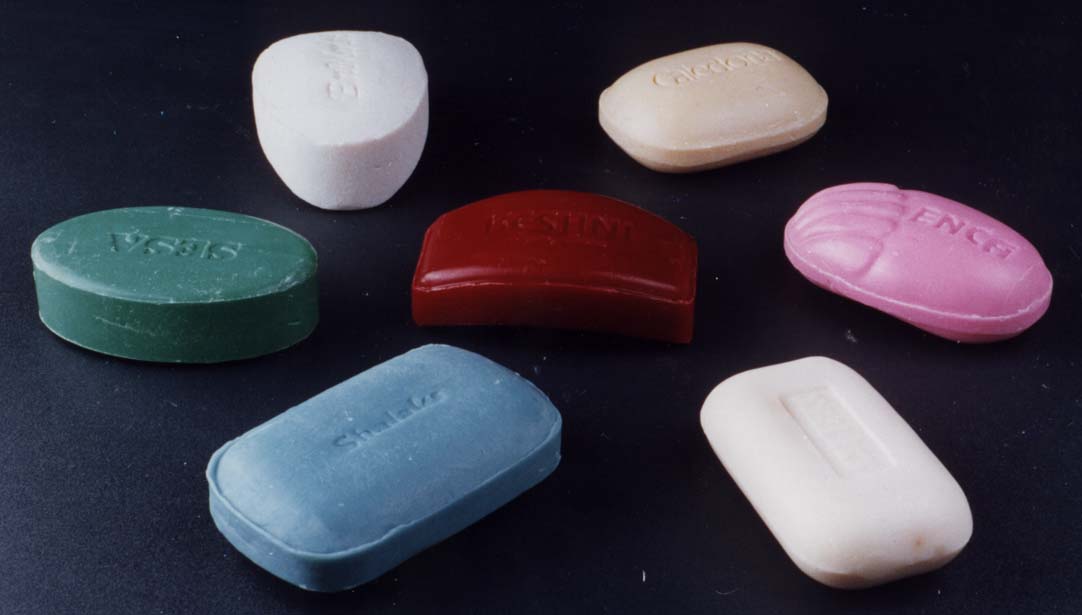 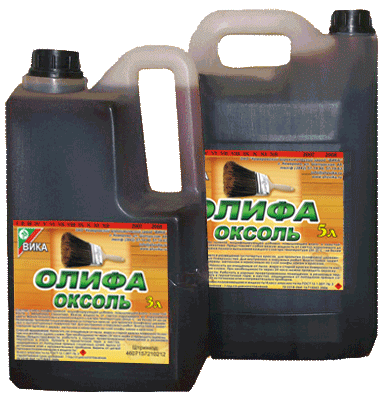 Изготовление лаков и красок (олифа)
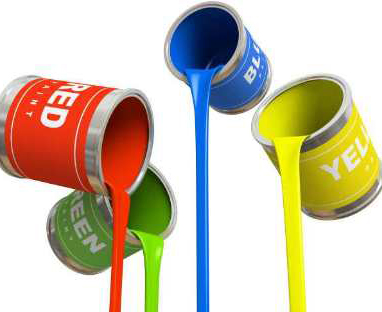 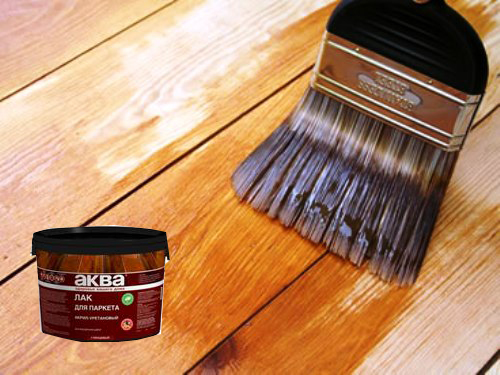 Классификация
Жиры
растительные
жидкие (масла)
исключение: твердое пальмовое масло
животные
твердые
исключение: рыбий жир
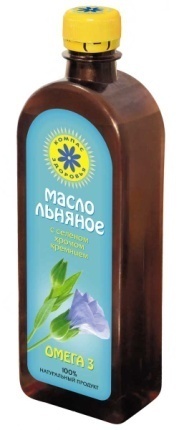 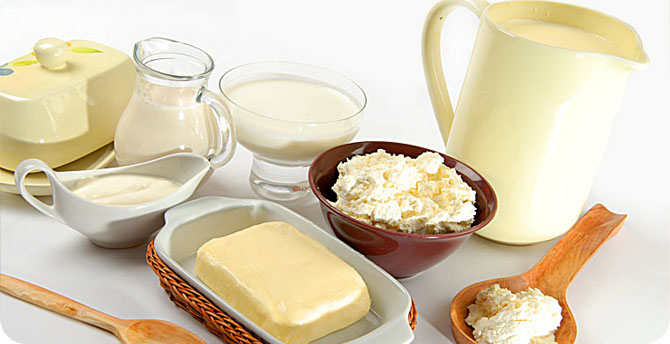 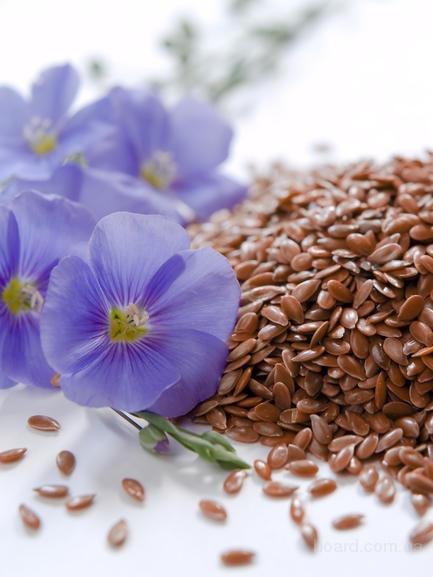 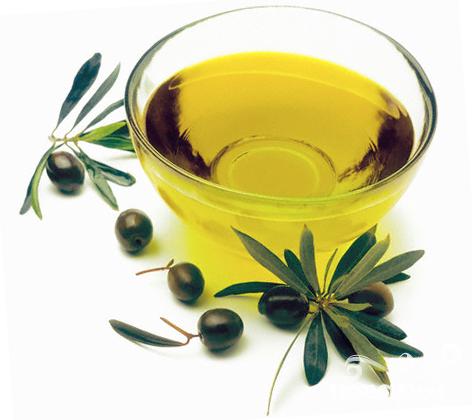 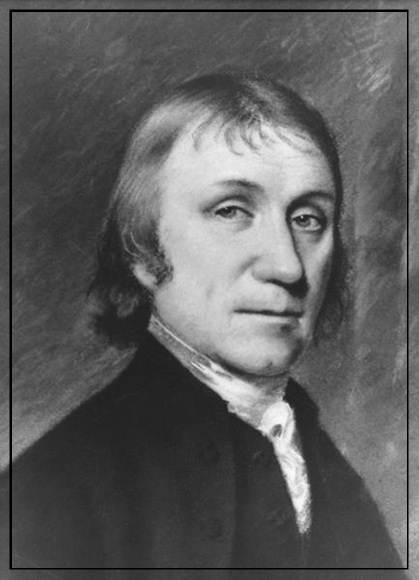 1779 г. шведский химик Карл Шееле нагрел оливковое масло с кислотой и получил вязкую желтоватую жидкость, сладкого вкуса («жировой сахар»).
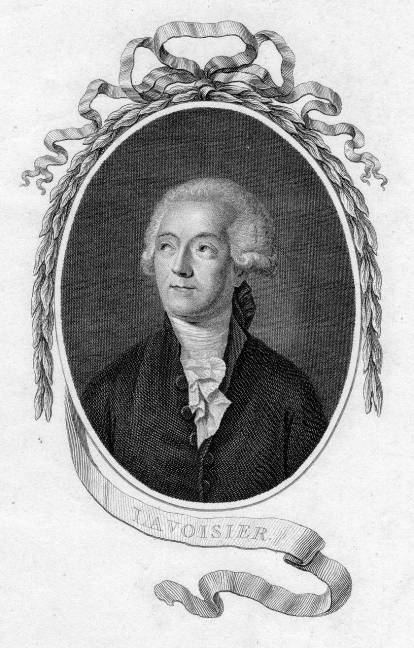 В 1811 г. Мишель Эжен Шеврель получил при гидролизе жиров глицерин и карбоновые кислоты: стеариновую, капроновую, масляную и другие.
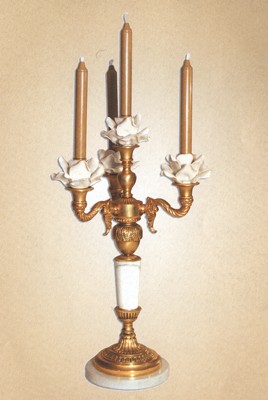 1839 г. Жан Батист Дюма и Пьер Жозеф Пельтье сделали вывод о том, что:
Жиры  − это сложные эфиры глицерина и карбоновых кислот.
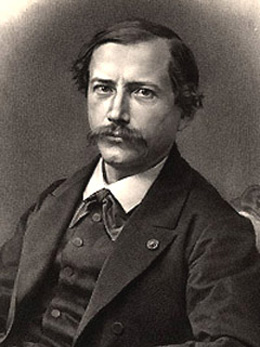 O
||
1854 г. Пьер Эжен Марселен Бертло синтезировал жир.
CH2
−
O
−
C
−
R1
O
|
||
CH
−
O
−
C
−
R2
O
|
||
CH2
−
O
−
C
−
R3
Состав:
Твердые жиры
Жидкие жиры
предельные кислоты
миристиновая кислота

пальмитиновая кислота

стеариновая кислота
непредельные кислоты
олеиновая кислота

линолевая кислота

линоленовая кислота
C17H33
C15H31
−
−
COOH
COOH
C13H27
C17H29
−
−
COOH
COOH
C17H35
C17H31
−
−
COOH
COOH
Свойства жиров:
C15H31COONa
твердое мыло
Гидролиз:
C17H35COONa
a)  в кислой среде: образуется глицерин и карбоновые кислоты
б)  в щелочной среде:
O
||
CH2
−
O
−
C
−
C17H35
CH2
−
OH
O
|
|
||
CH
−
O
−
C
−
C17H35
+
3 NaOH
CH
−
OH
+
2 C17H35COONa
+
C15H31COONa
O
стеарат натрия
|
|
пальминат натрия
||
CH2
−
O
−
C
−
C15H31
CH2
−
OH
Калиевые соли − жидкое мыло
Гидрирование жидких жиров
O
O
||
||
CH2
−
O
−
C
−
C17H33
CH2
−
O
−
C
−
C17H35
O
O
|
|
||
||
Ni
CH
−
O
−
C
−
C17H33
+
3 H2
CH
−
O
−
C
−
C17H35
t°, p
O
O
|
|
||
||
CH2
−
O
−
C
−
C17H33
CH2
−
O
−
C
−
C17H35
саломас
твердый жир
Маргарин был получен в 1869 г. французским химиком Меж-Мурье. (греч. «маргон» − жемчуг)
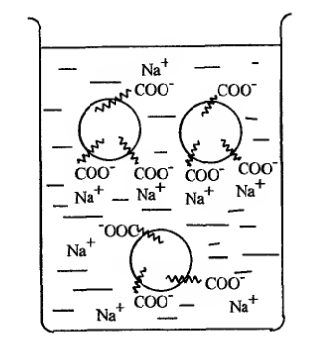 Мыло и синтетические моющие средства.
C17H35COONa
C17H35COO−
+
Na+
мыло
Опыт: К раствору мыла добавили 2 капли фенолфталеина . 
Наблюдение:


Затем приливаем раствор соляной кислоты.
Наблюдение:
C17H35COONa
+
HOH
C17H35COOH
+
NaOH
гидролиз
C17H35COONa
+
HCl
C17H35COOH
+
NaCl
Опыт 2.
К 1 мл раствора мыла добавляют 1-2 мл 5% раствора CaCl2.
Наблюдение:



Этих недостатков лишены синтетические моющие средства:
+ NaOH
C12H25OH
+
H2SO4
C12H25OSO3H
C12H25OSO3Na
− H2O
− H2O
2 C15H31COONa
+
СaCl2
(C15H31COO)2Ca
+
2 NaCl
лауриловый спирт
лаурилсульфат
натриевая соль лаурилсульфата
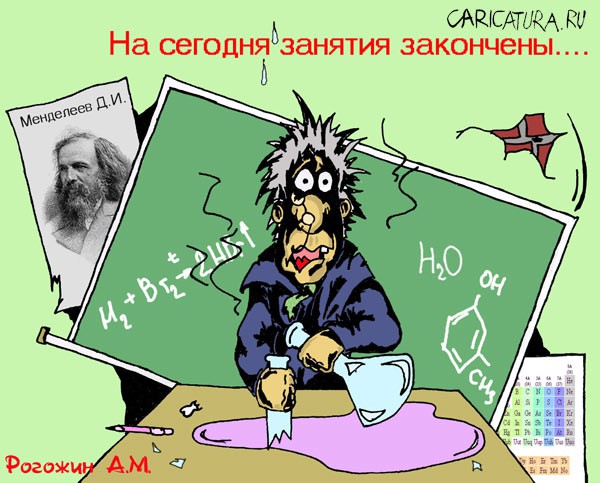